Koordinatorskolen 2018
Kursdag 1
28.05.2018
VELKOMMEN

https://www.youtube.com/watch?v=9b7y9UYt_fM 

https://www.youtube.com/watch?v=RcRMGXnniDQ
Bakgrunn - Koordinatorskolen
Prosjekt «Livsløpsgarantien»
Ansattstemmen
Lovverk og system forplikter oss

Brukerstemmen – begrunnelsen for å styrke koordinatorrollen kommer i all hovedsak fra brukerstemmen:
«Det er som å pløye seg en vei i tett snøfokk.
Tillater en seg å hvile et øyeblikk, 
er veien fokket igjen før en vet ordet av det.»
Du som koordinator kan være med å holde denne veien åpen, gjennom:
Å være tilgjengelig for bruker/ pårørende
Å bidra til koordinering av tjenestene

Med dette vil foreldre og brukere oppleve:
At det finnes et system i kommunen som bidrar til å ivareta koordinering av ulike oppgaver
Respekt
At vi sørger for en ansvarsavklaring
At det bidrar til forutsigbarhet
«Det viser seg at
et godt organisert, koordinert og individuelt tilrettelagt tjenestetilbud som avlaster foreldrene i denne rollen, bidrar til 
gode overganger mellom livsfasene
samhandling og kompetanse i tjenestene
brukermedvirkning
selvbestemmelse i nær forståelse og kontakt med foreldre og pårørende
		har stor betydning for familiens liv.»
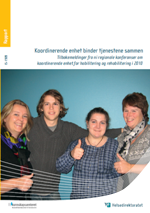 Koordinerende enhet/ TDK
§ 7-3 Koordinerende enhet
Kommunen skal ha en egen koordinerende enhet for habiliterings- og rehabiliteringsvirksomheter. Denne enheten skal ha overordnet ansvar for arbeidet med individuell plan, og for oppnevning, opplæring og veiledning av koordinator etter §§ 7-1 og 7-2.
				
				Helse- og omsorgstjenesteloven
«Koordinerende enhet skal være ett «sted å henvende seg til», et kontaktpunkt for eksterne og interne samarbeidspartnere, og en pådriver for kartlegging, planlegging og utvikling av rehabiliteringsvirksomheten generelt. Koordineringsfunksjonen skal være tydelig plassert og lett tilgjengelig både for tjenestemottakerne og samarbeidspartnere.»							Lenke: www.helsedir.no
Hovedoppgaver - koordinerende enhet
sikre koordinerte tjenester til de som trenger det
ha en sentral rolle i å legge til rette for god samhandling, både på individnivå mellom pasient/ bruker og tjenesteytere, og mellom tjenesteytere fra ulike fag, sektorer og nivåer
ha det overordnete ansvaret for arbeid med individuell plan, og for oppnevning, opplæring og oppfølging av koordinator
Opplæring NYE koordinatorer
Leder melder fortløpende inn behov for opplæring via Kompetansekartleggingsskjema.

Koordinatorskolen
Skal gjennomføres 1 gang per halvår.
Annonseres på intranett. Direkte invitasjon til koordinatorer som ikke jobber i Ålesund kommune.
2 dager à 3,5 timer.
Hensikt: trygge koordinatorene, lage et fellesskap, en møteplass.
Oppfølging av koordinatorer
Veiledning/ oppfriskning /opplæring særskilte tema

Koordinators ansvar
Gi tilbakemelding til leder/ evt KE om behov for veiledning/ opplæring.
Leders ansvar
Melder inn behov for opplæring, oppfriskning, veiledning til KE.
KE’s ansvar
Tilby veiledning, legge opp til kurs/ opplæring/ oppfølgingsundervisning ut fra innmeldt behov.
Mål for opplæringen
Du er trygg og kompetent i rollen som koordinator.
Du bidrar til «livsløpsgarantien».
Du er rustet til oppgaven, når du tar «koordinatorhatten» på.

Du kjenner til aktuelt lovverk og prosedyrer.
Du kjenner meldesystemet i kommunen.
Du kjenner til og kan nyttiggjøre deg ulike verktøy i koordineringsarbeidet.
Du er klar over fallgruver, og vet hva du kan gjøre for å unngå de, eller komme deg videre.
OPPGAVE
Hvor finner dere 
Koordinerende enhet?

Hva ønsker du å ha med deg 
når du går fra koordinatoropplæringen?
JURIDISK GRUNNLAG 
for 
SAMHANDLING og KOORDINERING
Samhandling, koordinering og individuell plan
- er løftet frem i mange sentrale dokumenter:

Pasient- og brukerrettighetsloven §§ 2-5, 3-1
Helsepersonelloven §§ 4, 38a
Helse- og omsorgstjenesteloven §§ 7-1, 7-2
Spesialisthelsetjenesteloven §§ 2-5, 2-5a
Psykisk helsevernloven § 4-1
Lov om barnevernstjenester § 3-2a
Opplæringsloven § 15-5
Lov om sosiale tjenester i arbeids- og velferdsforvaltningen §§ 28, 33
Lov om arbeids- og velferdsforvaltningen § 15

Forskrift om habilitering og rehabilitering, individuell plan og koordinator (2011)
Forskrift om individuell plan i arbeids- og velferdsforvaltningen (2010)

Veileder om rehabilitering, habilitering, individuell plan og koordinator (2015)
Koordinator
Plikten til å påta seg koordinatoransvar er nedfelt i

helse- og omsorgstjenesteloven
spesialisthelsetjensteloven
Helse- og omsorgstjenesteloven § 7-1: Koordinator
«For pasienter og brukere med behov for langvarige og koordinerte tjenester etter helse- og omsorgstjenesteloven, skal kommunen tilby koordinator.»

Spesialisthelsetjenesteloven § 2-5a: Koordinator
«For pasienter med behov for komplekse eller langvarige og koordinerte tjenester etter loven her, skal det oppnevnes koordinator.»
Bystyrevedtak fra juni 2016:

Ingen kommunalt ansatte kan nekte å ta på seg koordinator-ansvar om de blir pålagt dette.
Ikke satt ut i praksis.
Uavklart – hvem skal innvilge, hvem skal få?
Individuell plan
Ansvar for å utarbeide individuell plan er nedfelt i

helse- og omsorgstjenesteloven
lov om barnevernstjenester
lov om arbeids- og velferdsforvaltningen (NAV-loven)
lov om sosiale tjenester i arbeids- og velferdsforvaltningen
spesialisthelsetjenesteloven
psykisk helsevernloven
Plikten til å delta i arbeid med individuell plan er også beskrevet i

Opplæringsloven
Helsepersonelloven
Forskrift om fastlegeordningen i kommunene
Helse- og omsorgstjenesteloven § 7-2: Individuell plan
«Kommunen skal utarbeide en individuell plan for pasienter og brukere med behov for langvarige og koordinerte tjenester etter loven her. Kommunen skal samarbeide med andre tjenesteytere om planen for å bidra til et helhetlig tilbud for den enkelte.
Dersom en pasient eller bruker har behov for tilbud både etter loven her og spesialisthelsetjenesteloven eller psykisk helsevernloven, skal kommunen sørge for at det blir utarbeidet en individuell plan, og at planarbeidet koordineres.»
Lov om barneverntjenester §3-2a: Plikt til å utarbeide individuell plan
«Barneverntjenesten skal utarbeide en individuell plan for barn med behov for langvarige og koordinerte tiltak eller tjenester dersom det anses nødvendig for å skape et helhetlig tilbud for barnet, og det foreligger samtykke. Barneverntjenesten skal samarbeide om planen med andre instanser barnet mottar tiltak fra.»
Forskrift om individuell plan i arbeids- og velferds-forvaltningen §6: Ansvar for å utarbeide individuell plan
«Kommunen i arbeids- og velferdsforvaltningen har plikt til å sørge for at individuell plan (…) utarbeides for tjenestemottakere med behov for langvarige og koordinerte tjenester eller som er deltakere i kvalifiseringsprogram. Har tjenestemottakeren behov for tjenester fra andre tjenesteytere eller etater, skal kommunen i arbeids- og velferdsforvaltningen samarbeide med disse. Kommunen i arbeids- og velferdsforvaltningen har en selvstendig plikt til å sørge for at arbeidet igangsettes uavhengig av om tjenestemottaker mottar eller har mottatt bistand fra andre deler av tjenesteapparatet.»
Spesialisthelsetjenesteloven § 2-5: Individuell plan
«Helseforetaket skal samarbeide med andre tjenesteytere om planen for å bidra til et helhetlig tilbud for pasientene.
(…) Helseforetaket (…) skal i slike tilfeller medvirke i kommunens arbeid med individuell plan.»

Psykisk helsevernloven § 4-1: Individuell plan 
«(…) Institusjonen skal samarbeide med andre tjenesteytere om planen for å bidra til et helhetlig tilbud for pasientene.
(…) Institusjonen (…) skal i slike tilfeller medvirke i kommunens arbeid med individuell plan.»
Opplæringsloven §15-5: Plikt til å delta i arbeidet med individuell plan
«Skolen skal når det er nødvendig for å ivareta elevanes behov for eit heilskapleg, koordinert og individuelt tilpassa tenestetilbod, delta i samarbeid om utarbeiding og oppfølging av tiltak og mål i individuell plan heimla etter anna lov og forskrift.»

Helsepersonelloven §4 annet ledd:
«Helsepersonell har plikt til å delta i arbeid med individuell plan når en pasient eller bruker har rett til slik plan etter Pasient- og brukerrettighetsloven §2-5.»
Forskrift om fastlegeordning i kommunene §19: Medisinskfaglig koordinering og samarbeid
«Fastlegen skal ivareta en medisinskfaglig koordineringsrolle og samarbeide med andre relevante tjenesteytere (…).
Dersom en (…) har behov for langvarige og koordinerte tjenester, plikter fastlegen å informere om, og medvirke til utarbeidelse av, individuell plan og koordinator i kommunen, jf. Forskrift om habilitering og rehabilitering, IP og koordinator.»
OPPGAVE
Koordinator

Hvem kan ta på seg å være koordinator?
Hvem har plikt?

Fordeler og ulemper med koordinator fra ulike områder?
IP

Hvem i kommunen har plikt til å utarbeide 
individuell plan?
Hva betyr dette for deg?
Koordinator

Plikt til å ta på seg koordinatoransvar
Ansatte i helse- og omsorgstjenesten
Alle kommunalt ansatte (…)

Kan ta på seg koordinatoransvar
Ingen begrensninger
Ønske fra bruker/ foresatte vektlegges
Fordel med kunnskap til kommunens tjenester
Individuell plan
Plikt til å utarbeide IP
Oppnevnt koordinator i helse- og omsorgstjenesten (bolig/ institusjon, hjemmetjeneste, avlastning, helsesøster, ergo/ fysio, psykisk helse mm)
Barnevern
Kommunal NAV

Ingen enhet som omfattes av lovverket kan frasi seg ansvaret for å sette i gang prosessen med å opprette en IP.  Hvis en tjenestemottaker er under behandling ved et helseforetak gjelder det samme for denne delen av helsetjenesten.
Samarbeid IP
Plikt til å delta i samarbeid i planprosessen og for å oppnå de mål som settes:
Helse og omsorgstjenesten 
Fastlege 
Barnevern
NAV
Barnehage/ grunnskole
Spesialisthelsetjenesten/ psykisk helsevern

Hva kan du forvente av deltagere i et samarbeid rundt en bruker? Ifht til det daglige, men også i konkrete møtesammenhenger.
Delegere ansvar ifht møteledelse, referatskriving, ordstyring o.l
Tverrfaglig - flerfaglig
Tverrfaglig: Flere yrkesgrupper med ulik fagbakgrunn går sammen om en oppgave

Flerfaglig: Flere yrkesgrupper med ulik fagbakgrunn arbeider med den samme oppgaven, men på hvert sitt område
Hvordan støtte oppunder hverandre slik at brukeren kommer i fokus og at 
brukeren oppnår sine mål?
Samarbeid mellom kommune og spesialisthelsetjenesten
Pasientflyt
Emeldinger


Vedtatt samhandlingsavtale
NY Handlingsplan for koordinerande einingar, individuell plan og koordinator i Møre og Romsdal
Samhandlingsavtale
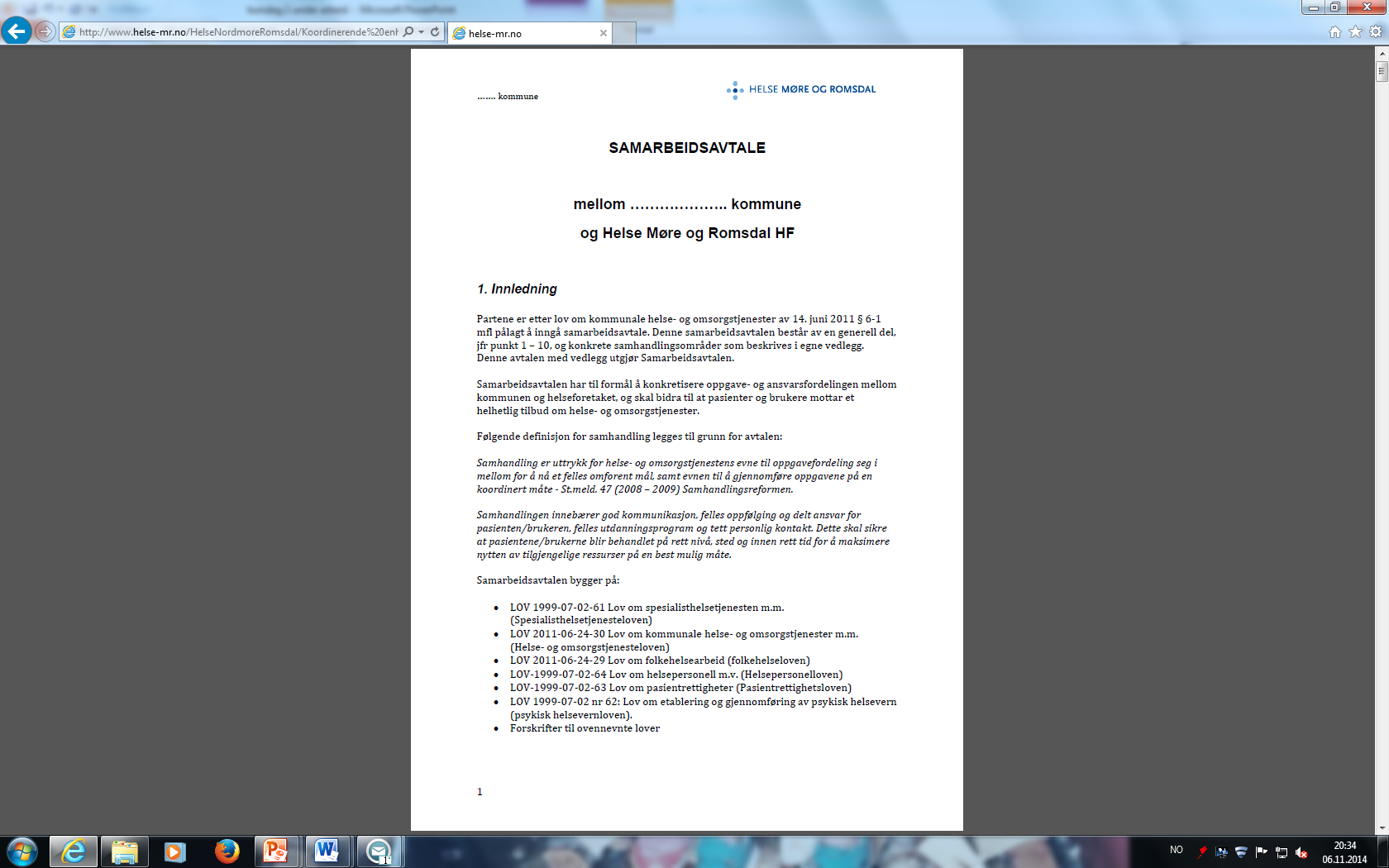 Hensikt



Delavtale 2: Samarbeid for å sikre helhetlige og sammenhengende helse- og omsorgstjenester til pasienter med behov for koordinerte tjenester
Formål
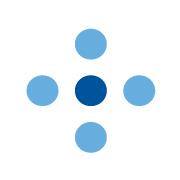 Helse Møre og Romsdal

Tilby koordinator for pasienter som kun har spesialisthelsetjenester
Utrede, undersøke og gi rehabiliteringstilbud til pasienter med behov for spesialisert rehabilitering
Melde fra ved behov for koordinator og IP, fra behandlende enhet til KE i kommune
Ta initiativ til samarbeidsmøter før utskriving
Hjelpemidler
Delta i nødvendig tverrfaglig samarbeid i ansvarsgrupper også etter at pasienten er utskrevet
Gi ambulante tjenester der enkeltpasienter har behov for spesialisthelsetjenester og der dette av faglige grunner må skje i egen kommune. Disse skal gis i nært samarbeid med kommunale tjenester.
Gi nødvendig råd og veiledning
Gi tilbud om undervisning og opplæring
Ha et system for barnekontakt. Varsle relevante instanser i kommune så tidlig som mulig.
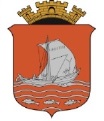 Ålesund kommune 

Etablere KE
Sørge for utarbeiding av IP, tilby og utnevne koordinator
Ha tilbud om habilitering og rehabilitering
Gi nødvendig og relevant informasjon til helsepersonell i helseforetak ved felles pasienter
Delta i nødvendig informasjonsutveksling og samarbeidsmøter under opphold
Ansvar for installering og tilpasning av nødvendige hjelpemidler
Ha et system for støtte og oppfølging til barn og ungdom som pårørende
OPPGAVE
Når har dere samhandlet med helseforetak/ annet spesialisttjeneste?

Hvordan har dere samhandlet?
SYSTEM:
MELDE BEHOV
PROSEDYRER
Melde behov for koordinator og IP
Dette er en historie om fire mennesker; 
ALLE, Noen, Enhver og Ingen.
Det var et viktig arbeid som skulle gjøres, 
og Alle var sikker på at Noen gjorde det. 
Enhver kunne ha gjort det, 
men Ingen gjorde det. 
Noen ble sinte på grunn av dette, 
for det var Alles jobb. 
Alle trodde Enhver kunne utføre det, 
men Ingen forsto at Alle ikke kunne gjøre det. 
Det endte med at Alle bebreidet Noen 
da Ingen gjorde hva Enhver kunne ha gjort.
Meldeplikt
Helsepersonelloven 38a: Melding om behov for individuell plan og koordinator

«Helsepersonell skal snarest mulig gi melding om pasienters og brukeres behov for individuell plan og koordinator, jf. pasient- og brukerrettighetsloven § 2-5, helse- og omsorgstjenesteloven §§ 7-1 og 7-2, samt spesialisthelsetjenesteloven § 2-5a. Helsepersonell som yter spesialisthelsetjenester, skal gi melding til koordinerende enhet for habiliterings- og rehabiliteringsvirksomhet i spesialisthelsetjenesten. Annet helsepersonell skal gi melding til koordinerende enhet for habiliterings- og rehabiliteringsvirksomhet i kommunen.»
Det betyr:

Når dere ser en person som kan ha behov for langvarige og koordinerte helse- og omsorgstjenester, har dere en plikt til å 
informere bruker om ordningen med koordinator og individuell plan, og 
melde inn behov for koordinator og IP – så fremt bruker ikke motsetter seg dette.
Meldesystemet i ÅK
Meldeskjema
Bruker/ foreldre eller ansatt
Muntlig samtykke kan benyttes
Fra sykehuset
E-melding for inneliggende pasienter
Polikliniske pasienter meldes på annen måte
Tlf
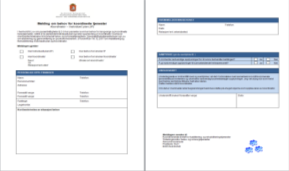 På tildelingskontoret:
Meldingen registreres og skrives/ scannes inni postjournal
Sender midlertidig svar dersom ikke saken igangsettes umiddelbart + kartleggingsskjema
Saksutredning
Er det et koordineringsbehov?
Vedtak
«Innvilget»: Skriftlig. Kopi til koordinator og fastlege
«Avslag»: Skriftlig med begrunnelse.
Utfordring: de med behov for koordinering av tjenestene, som ikke har ‘flere’ helse- og omsorgstjenester som bør ses i sammenheng
Oppnevne koordinator

Brukers / foresattes ønsker om koordinator skal vektlegges.
KE plasserer koordinatoransvar i tjenestested, i samråd med teamleder evt virksomhetsleder. 
Leders ansvar å utpeke koordinator hos seg.
KE fører register med bruker og koordinator.
Navn på koordinator med kontaktinformasjon står i vedtaksbrev.
Koordinator skal få tilsendt veileder for koordinator sammen med kopi av vedtak.
Bytte av koordinator

Fyll ut endringsskjema, send inn til KE.
KE registrerer skjema i postjournal.
Dersom ny koordinator er oppgitt i skjema (fortrinnsvis innen samme tjenestested), registrerer KE dette + skriftlig brev til bruker med kopi til koordinator og fastlege.
Dersom ny koordinator ikke er klart, blir det nødvendig med en grundigere gjennomgang av saken. Evt med saksutredning, og påfølgende skriftlig brev/ vedtak til bruker, med kopi til koordinator og fastlege.
Koordinator utpekt = Koordineringsarbeidet starter
Koordinator setter i gang koordineringsarbeidet

Veileder
Sjekklista
Avklarer oppstart av IP
Møtevirksomhet
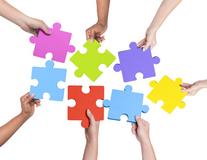 Se prosedyrer i Compilo
Melde behov for koordinator og individuell plan
Bruk av individuell plan
Arkivering elektronisk individuell plan/ SamPro
Les mer om dette:
Samtykke

Samtykke er viktig i arbeidet som koordinator, og i arbeid med individuell plan
Samtykke til å sende melding om behov for koordinator og IP. Ligger i meldeskjema.
Samtykke til å samhandle. Ligger i meldeskjema, og i samtykke i SamPro.
Samtykke til utarbeiding av IP – inkludert samtykke for den enkelte deltaker. Ligger i samtykke i SamPro.
Verge - vergemål

Når det er behov for verge
Meldeplikt (helsepersonell) - begjæringsrett (andre, eks. familie).
Begrepet hjelpeverge eksisterer ikke lenger.
Du kan ha verge i forhold til økonomiske eller personlige områder.
Les mer på http://www.fylkesmannen.no/Helse-omsorg-og-sosialtjenester/Vergemal/
Les mer på Vergemålsportalen - http://vergemal.no (behov for verge/ vergemål for voksne)
Prosedyre (Compilo): Meldeplikt ved behov for verge
Samtykkekompetanse
Det er lege som skal vurdere samtykkekompetanse til den enkelte.
Les mer på http://vergemal.no/Voksne/Hva-er-samtykkekompetanse-og-hvilken-betydning-har-det-i-forhold-til-vergemal/

Taushetsplikt
Helsepersonelloven kap.5: Taushetsplikt og opplysningsrett
Helsepersonelloven kap.6: Opplysningsplikt m.v (unntak fra taushetsplikten)
Les mer på https://lovdata.no/dokument/NL/lov/1999-07-02-64
Barn som pårørende – barneansvarlig

Kommunen skal ha et system for å gi nødvendig støtte og oppfølging til barn og ungdom som er pårørende av psykisk syke, rusmiddelavhengige eller somatisk syke eller skadde pasienter.

23 barneansvarlige i Ålesund kommune pr. juni 16, innen:
Psykisk helse, hjemmetjenestene, krisesenteret, kreftkoordinator, tildelingskontoret, bo- og miljøtjenesten, sykehjem og helsestasjon.

Barns behov for informasjon
Meldeplikt til barnevern
OPPGAVE
Hva er/ kan være 
hovedutfordringen 
i det å være koordinator?
1. …
2. …
3. …
KOORDINATORROLLEN
VERDIER
ROLLE
OPPGAVER
Verdier – hvorfor det?
Gjennom vår profesjonalitet realiserer vi verdier – uansett.
«Verdier» er verdiløse om de bare er ord uten konkrete, praktiske konsekvenser – altså det vi gjør som profesjonelle/ utøvere i tjenesten vår.
Det spiller liten rolle hvilke verdier vi sier og tror vi har om bruker/foreldre opplever at det er andre verdier som faktisk realiseres.

Re/habilitering krever tverrfaglig samarbeid – og da med felles verdigrunnlag.
Verdigrunnlag
«Livsløpsgarantien» og strategiarbeidet til Folkehelse og velferd i ÅK bygger på det samme:
Retten mennesker med utviklingshemning i Ålesund har, til et selvstendig liv, ut fra sine egne forutsetninger
Egne valg på flest mulig arenaer og i sosialt verdsatte roller

Kommunen som tjenesteansvarlig, skal legge grunnlag for, sikre og sørge for i samhandling med bruker/pårørende

Brukermedvirkning og størst mulig grad av valgfrihet skal alltid gjelde
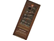 Ålesund kommunes verdigrunnlag
Respekt – Redelighet – Initiativ – Humor og arbeidsglede
Ålesund kommunes verdigrunnlag skal gi uttrykk for holdninger som vi som ansatte i Ålesund kommune forplikter oss til å tilstrebe i det daglige arbeidet. Verdiene skal gi ansatte i Ålesund kommune et felles utgangspunkt og være rettesnor for våre vurderinger, valg og handlinger. Verdigrunnlaget skal avspeile noe vi ønsker å strekke oss mot, og hvordan Ålesund kommune ønsker å fremstå som arbeidsgiver for sine ansatte, og som leverandør av viktige samfunnstjenester for sine innbyggere.
En koordinator?
«En koordinator med engasjement, robusthet og kompetanse er det vi ønsker oss.»

«En god person i hjelpeapparatet: Det kunne oppstå en trygghetens kreativitet når det gjaldt planlegging og tilrettelegging. Ikke alt kunne gjennomføres, men bevisstheten om at den slik person fantes i verden, var viktig for å mestre tilværelsen»
«Krumtapp og balansekunstner»
Individuell plan: Et sesam, sesam? (2003)
Individuell plan – Samspill og unoter (2015)
Hanne Thommesen, Trine Normann og Johans Tveit Sandvin

Koordinatorrollen kan være variert, innholdsrik, utfordrende og spennende, men også komplisert i en praktisk hverdag.
De benytter begrepet rolle, fordi det ikke handler om en ny yrkesgruppe eller profesjon. Å være koordinator er en av flere roller som tjenesteytere med ulik fagbakgrunn har påtatt seg eller blitt pålagt.
Koordinator kan oppfattes som den med hovedansvar for å innfri formålet med individuell plan.

Ser en på arbeidsoppgavene til en koordinator, er det flere ting som informantene i, og forfatterne av, boka trekker fram som viktige:
Man starter gjerne koordineringsarbeid med rydding, enten i tanke- og følelsesmessig kaos, eller rydding av mer praktisk og økonomisk art. De understreker at det er mange som ikke makter å ta tak i framtidsplaner før de har fått hjelp til å rydde i kaoset.
Alle koordinatorer understreker betydningen av å kunne lytte, men «lytte på en ny måte». Det dreier seg om kunsten å «tømme hodet» for forutinntatte faglig løsninger på brukerens problem, slik at en gir rom og oppmerksomhet til det brukeren har å fortelle om hva han eller hun tenker, ønsker eller vil.

Forfatterne snakker om to dimensjoner i det å være koordinator: a) personlig engasjement, nærhet til bruker og b) det profesjonelle håndverk.
Noen av de viktigste oppgavene beskrives å a) få fram brukerens egne ressurser, og ressurser i nærmiljøet og i tjenesteapparatet, og b) være veileder, komme med innspill og gi informasjon om systemet.

Det å være koordinator er en balansegang. På den ene siden skal man gi støtte og oppmuntring  til økt selvfølelse og handlekraft hos bruker, og på den andre siden overta ansvar. Det blir i boka lagt vekt på å trå forsiktig, for ikke å skape en avhengighet som kan bli vanskelig å komme løs fra for begge parter.
Å være brukerens «advokat» eller «ambassadør» innebærer å balansere mellom lojalitet til bruker, og lojalitet til «systemet».


Til slutt: «Individuell plan har gitt meg forståelse for at jeg er ansvarlig for min jobb, og brukeren er ansvarlig for sitt liv.»
Oppstart – samarbeid med bruker
Koordinator setter i gang koordineringsarbeidet

Avklare forventninger
Bevisstgjøre deg selv, bruker og dine kollegaer at du også har en fagprofesjon du skal ivareta – koordinatorrollen er en del av jobben din.

Veileder
Sjekklista
Avklarer oppstart av IP
Møtevirksomhet
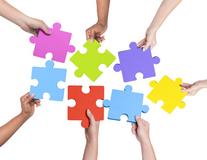 Koordinators ansvar/ oppgaver
Lede arbeidet med IP (målstyringsverktøyet)
Evaluere samarbeidsform underveis
Sikre informert samtykke fra bruker når behov for det
Legge til rette for aktiv deltagelse (jf IP)
Sikre god informasjon
Sikre god dialog
Være brukers kontaktperson og ressurs i tjenesteapparatet
Innkalle og lede møter
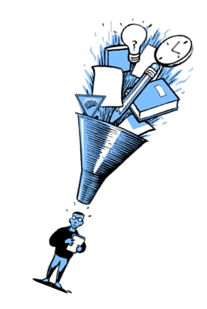 Være motor i koordineringssystemet
Nøste i trådene
Finne ut hva er hva
Sikre oppfølging, jobbe med helhet og sømløshet
Være oppsøkende - særlig i overganger
Let etter de gode løsningene sammen med bruker og aktuelle samarbeidsparter
Forventninger til deg
God oversikt over de enkelte sakene
Innsikt i lovverk
Ta telefonen
Kunne meldesystemet
God kjennskap til, og bruker verktøyene
Være en god møteleder
Hva innebærer koordinatorrollen IKKE?
Det er en rolle, ikke en profesjon.
Det er en del av jobben din, ikke fritida.
Du er støttespiller for bruker, ikke dens advokat.


Være forsiktig med å mene så mye om hva som vil være riktig av andre å gjøre, innvilge eller iverksette.
Gjør det aller beste
Utfordring:
«Det har jeg aldri gjort før, så det kan jeg helt sikkert»
Ut fra rammer som er satt
Ut fra behov

Gi beskjed om opplæringsbehov
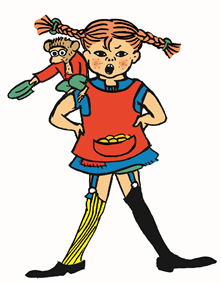 BRUKERMEDVIRKNING
BRUKERSTEMMEN
Brukerstemmen - foreldrerøsten
Sitat fra «Tiden sammen må tilranes» Kjersti T. Rogne/Berger Hareide NR:1 2003
«Tenk om vi foreldre kunne få en garanti for at barnet vårt og vi sjøle kunne gå gjennom dette livet der alle tjenestene var koordinerte og opplagte for oss.»
«Øyeblikk», Frambu kompetansesenter for sjeldne diagnoser
«Dere lå et hode foran i løsningsforslag, så jeg slapp å tenke og bekymre meg. Dere så utfordringene og løsningene, og jeg svarte bare ja eller nei etter hvert som de ble presentert.»
Brukermedvirkning
«Brukermedvirkning, begrep som omhandler den innflytelse bruker har på beslutningsprosesser og utforming av tjenestetilbud der han selv er berørt.
Brukermedvirkning forutsetter at man ikke betraktes som den hjelpetrengende, som ensidig er mottaker av tjenesten. 
Brukeren skal med sin ekspertise på egen situasjon innta en rolle som aktiv deltager i sin egen behandlingsprosess.»
	

Store medisinske leksikon
Brukermedvirkning har en egenverdi, en terapeutisk verdi og er et virkemiddel for å forbedre og kvalitetssikre tjenestene.
Brukermedvirkning innebærer at brukeren betraktes som en likeverdig partner i diskusjoner som angår hans eller hennes  problem.

(…) mennesker som søker hjelp, på linje med andre, gjerne vil styre over viktige deler av eget liv, motta hjelp på egne premisser og bli sett og respektert i kraft av sin grunnleggende verdighet.
Helsedirektoratet
Vi snakker om brukermedvirkning på to nivå
Individnivå
Systemnivå

Bruker vet mest om sin livssituasjon. Samarbeid mellom den enkelte bruker og fagpersoner og forvaltning. Fagkompetanse og brukerkompetanse utfyller hverandre.
Empowerment
En prosess som setter folk i stand til økt kontroll over faktorer som påvirker deres helse (WHO)

Handler om å mobilisere og styrke folks egen krefter/ ressurser, samt å redusere avmakt.

«...et positivt syn på mennesket som et i utgangspunkt aktivt og handlende subjekt, som vil og kan sitt eget beste hvis forholdene legges til rette for det.» 

Ole Petter Askheim og Bengt Starrin (red) Empowerment – i teori og praksis. Gleerups forlag 2007. Kapittel 2: Empowerment – ulike tilnærminger
Hvorfor snakker vi så mye om brukermedvirkning?
Det er en lovfestet rettighet, og er dermed ikke noe tjenesteapparatet kan velge å forholde seg til.

Hvordan kan vi så ivareta brukerstemmen, hovedaktøren?
Hvordan inviterer vi brukerstemmen/ brukermedvirkning inn?
Når tar vi kontakt?
Hvilke spørsmål stiller vi? Hvordan stiller vi dem?
Hva som er viktig for hver enkelt er helt individuelt
Brukermedvirkning i IP
Oppstartsmøte:
http://helsekompetanse.no/plan/3315

Evalueringsmøte:
http://helsekompetanse.no/plan/3322

Tilpass tempo, behov
Planeier er viktig i arbeidet med å styre aktivitet og tempo slik at det passer behov – igjen avklare forventninger
Martin har cerebral parese og en lett psykisk utviklingshemning. Koordinerende enhet for individuell plan i bydel Grorud i Oslo har vært kjempeviktig for Martin og familien hans.

https://www.youtube.com/watch?v=-cMtBJZNqD4
VERKTØY FOR KOORDINATOR
Veileder
Sjekkliste
Møtevirksomhet
Individuell plan
Verktøy for koordinering og samhandling
4
Individuell plan
1
Veileder
2
Sjekkliste
3
Møtevirksomhet
1
Veileder
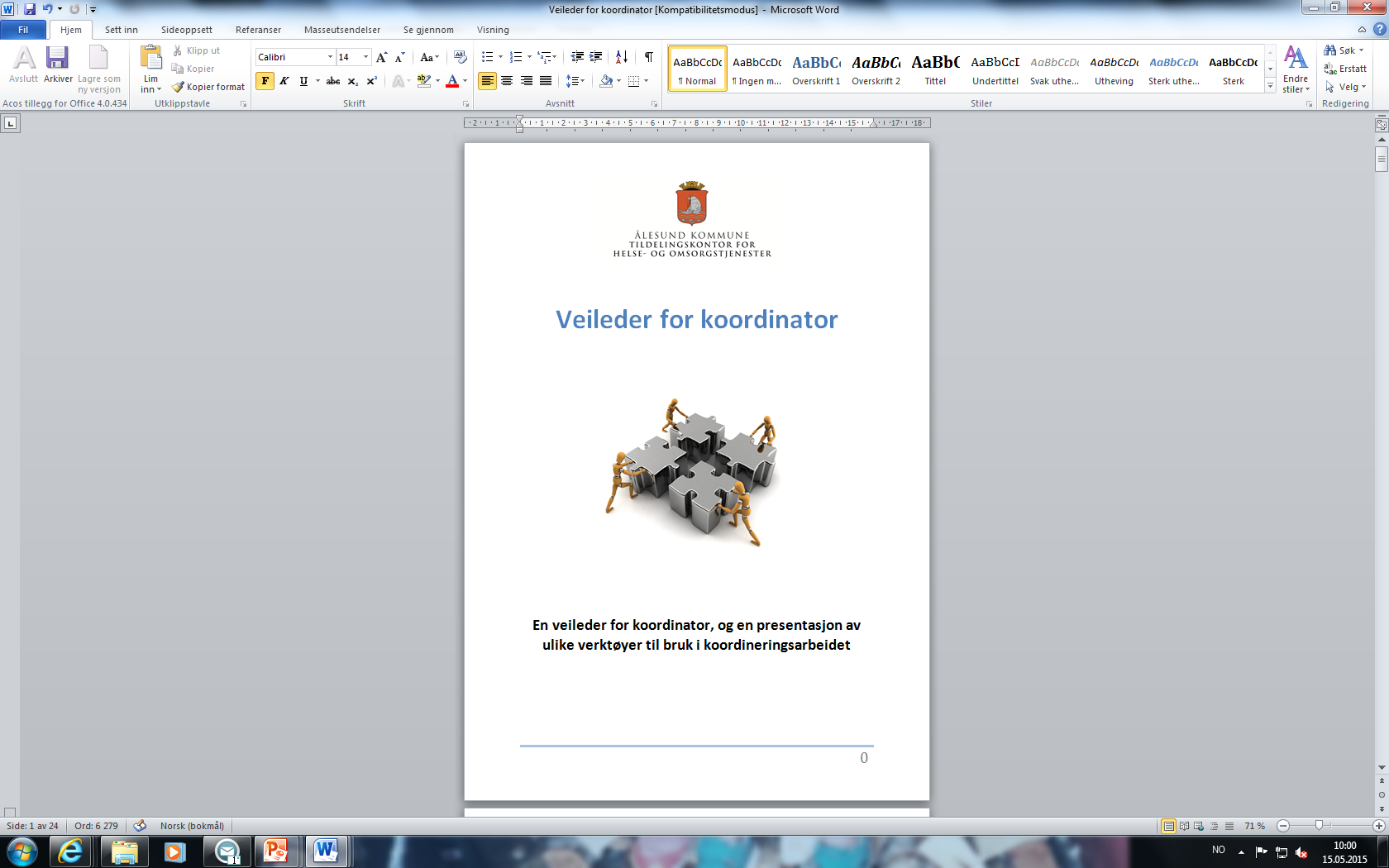 Innhold i veilederen
Historikk – samhandlingsreformen
Juridisk grunnlag
Brukermedvirkning
Koordinerende enhet
Oversikt over tjenestesteder
Koordinatorhatten på
Koordinatorskolen
Ulike verktøy til bruk i koordineringsarbeidet
Samarbeid
Gevinsten av koordinatorrollen
Oversikt over tjenestesteder i Ålesund kommune
Ålesund kommune har et mangfold av tjenester. Som ny koordinator kan det være en utfordring å finne frem.

I veilederen ligger en oversikt over en del av tjenestene som finnes – og hvor du kan søke mer informasjon.

Denne oversikten skal være en hjelp for koordinator og bruker til å orientere seg innenfor kommunens tjenester, men også mot andre relevante tjenester for brukerne.
2
Sjekkliste
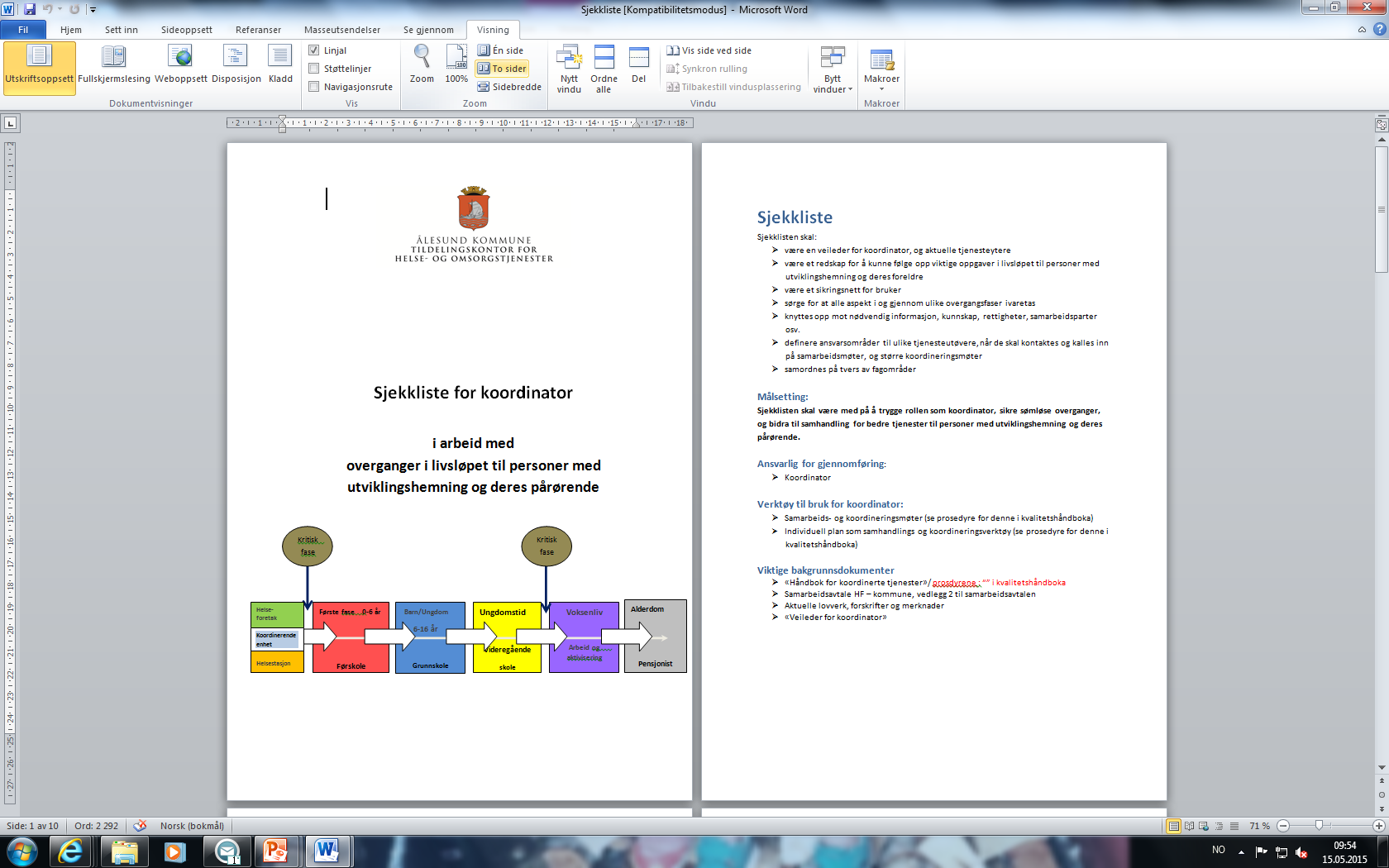 en veileder for koordinator, og aktuelle tjenesteytere
et redskap for å kunne følge opp viktige oppgaver i livsløpet til personer med utviklingshemning og deres foreldre
et sikringsnett for bruker 
sørge for at alle aspekt i og gjennom ulike overgangsfaser ivaretas
knyttes opp mot nødvendig informasjon, kunnskap, rettigheter, samarbeidsparter osv.
definere ansvarsområder til  ulike tjenesteutøvere, når de skal kontaktes og kalles inn på samarbeidsmøter, og større koordineringsmøter
samordne på tvers av fagområder
Sjekklisten
vil trygge deg som koordinator
skal bidra til å sikre sømløse overganger
skal bidra til samhandling for bedre tjenester

Ansvar 
koordinator har ansvar for oppfølging av sjekklisten
aktuelle parter skal være eller gjøre seg kjent med sjekklisten
er forpliktet til å følge opp ut fra sitt ansvarsområde
Oppbygging:
Sikrer overganger
Ivaretagelse barn og foresatte fase 0-6 år, generelt
Overgang fra hjem til barnehage
Overgang fra barnehage til barneskole
Overgang fra barneskole til ungdomsskole
Overgang fra ungdomsskole til videregående
Overgang fra videregående skole til arbeid/utdanning, samt flytting til egen bolig
Overgang alderdom/pensjonist
3
Møtevirksomhet
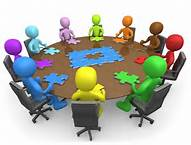 Møte som verktøy for
koordinering og samhandling

For utarbeiding av IP og oppfølgende planarbeid
Supplement til samhandling og koordinering utover planarbeidet
Viktig å tenke på -
Ha en tydelig agenda
Saksliste - Hva skal drøftes? Hva må avklares?
Hva skal bruker / foresatte ha fått avklart når møtet er ferdig?

Hvem skal være med på møtet?
Bruker skal alltid være i fokus og skal bli hørt, men - er det effektiv tidsbruk med store møter?
Tenk taushetsplikt – informasjonsutveksling
Alle skal ha en klar rolle på møte – ikke kun fordi de var der sist
Ansvarsgruppe og ansvarsgruppemøte som begrep fases ut. Ansvarsgruppe er ikke nedfelt i lov.

Tar i bruk andre benevnelser på møtene for å legge vekt på samhandling og koordinering av tjenestene:
Samarbeidsmøte
Koordineringsmøte
Samarbeidsmøte
Avklaringsmøte mellom bruker / foresatte og koordinator 
Før oppstart av planarbeid
I forkant av koordineringsmøter

Mellom bruker / foresatte og den enkelte tjenesteyter
Møte «langsmed» et opplegg
Fokus er ikke nødvendigvis koordineringen av tjenestene
Mindre fora
Hyppigere møteintervaller
Ikke alltid nødvendig at koordinator er med
Koordineringsmøter
Samle aktuelle tjenester / samarbeidsparter for 
å drøfte, 
evaluere, 
avklare ansvar
for framtidsplan, og mål og tiltak.

Oppstart av planarbeid, mot overganger, større avklaringer vedr diagnose og individuelt tilrettelagt opplegg o.l.
Faste møtedeltagere er koordinator og bruker/ foresatte

Antall møtedeltagere vil variere i sammensetning, størrelse og hyppighet ut fra
hvor i livsløpet bruker befinner seg, og
hvilke utfordringer el overganger bruker står overfor.

Sjekkliste – nyttig verktøy i forkant/ underveis

Koordinators ansvar å sørge for at referat blir skrevet
Møteledelse
God møteledelse er med på å sikre:

At hensikten med møtet oppnås
At det er progresjon i sakene som tas opp i møtet
At møtedeltagerne får en felles forståelse for hva som er deres ansvar i det videre arbeidet
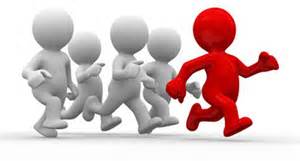 Deltagere i et koordineringsmøte er ikke en tilfeldig arbeidsgruppe, men et tverrfaglig team:

En gruppe med komplementære ferdigheter som er forpliktet på en felles hensikt og spesifikke mål. Deltagerne er villige til å jobbe for å oppnå målene samtidig som de er gjensidig ansvarlige for resultatene.
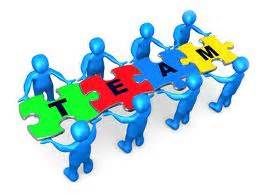 Kompetanse er kunnskap i bruk; både formelle kunnskaper og ferdigheter gjort gjennom erfaringer.

KOMPLEMENTÆR (utfyllende) KOMPETANSE: Forskjellig kompetanse sammensatt slik at hver kompetanse og fagområde utfyller og forsterker hverandre i den hensikt å nå et felles mål mest mulig effektivt.
FØR MØTET
Innkalling:
Send innkalling med saksliste. Sakslisten bør forklare hva hver sak gjelder, hvem som er ansvarlig, og dersom noe skal forberedes bør det stå her. Kanskje kan du føye til et mål for hver sak – bak tittel, eks: fatte en beslutning, diskutere, informasjonssak, tilbakemeldinger mm. Oppfølging fra forrige møte skal alltid komme som første sak. 
Det bør komme tydelig fram når møtet starter og slutter. 
Avklar hvem som skal være referent.
MØTET
Rammene for møtet: 
Begynn presis, alt annet er forsinkelse og sløsing av tid. Start med et velkommen, etterfulgt av en kjapp oppsummering av hvorfor dere er samlet. Kort gjennomgang av saksliste, er det noen som har andre saker som skal diskuteres i møtet? Noter disse sist i sakslisten.

Følg saksliste: 
Så langt det lar seg gjøre – skriv konklusjon i referat før neste sak begynner. Planlegg gjerne i detalj hva som må gjøres framover. Saker som skal følges opp skal tildeles en ansvarlig og det skal settes frist. Hva skal gjøres, hvem skal gjøre det, og når skal det være gjort?
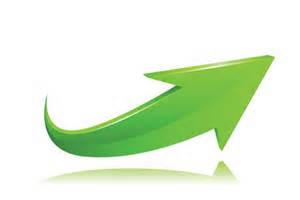 Styr diskusjonen: Som møteleder må du ha fokus på  	at diskusjoner skal ende ut i en konklusjon, eks:
Gjør ideene som kommer fram tydeligere: «Så du mener vi burde..»
Holde fokus/ tema: «Nå diskuterer vi … Er dette innenfor tema?»
Oppsummer og avklar poeng underveis: «Det ser ut for meg som om… Har jeg forstått det rett?»

Oppsummer møtet: Avslutt med en rask gjennomgang av sakene - hva ble konklusjonen. Da gir du også referent en ekstra mulighet til å få alt korrekt. 
Takk gjerne deltagerne for deres bidrag i møtet.
ETTER MØTET
Referatet bør skrives så raskt som mulig etter møtet. Da går det raskere å skrive, og innholdet blir mest sannsynlig mer korrekt.

Møtereferat sendes til de som bruker/ foresatte har godkjent skal ha en kopi av referat. 

Som koordinator har du et ansvar for å sørge for at tjenestene rundt bruker blir utført som avtalt.
OPPGAVE
Nevn 3 elementer 
som er viktige 
for å lykkes i et koordineringsmøte.


…
…
…
Nevn 3 elementer, 
fra din egen erfaring, som bidrar til 
at man ikke lykkes i et koordineringsmøte.

…
…
…